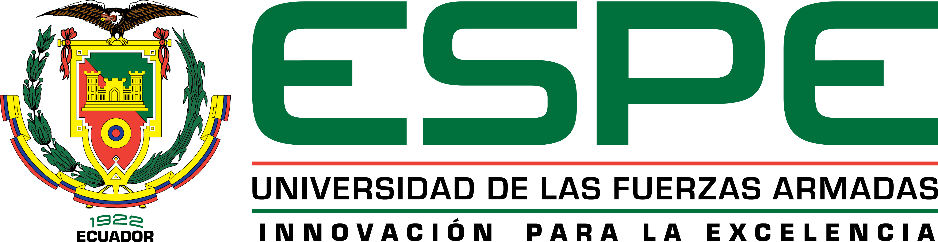 DEPARTAMENTO DE ELÉCTRICA, ELECTRÓNICA Y TELECOMUNICACIONES  

CARRERA DE INGENIERÍA EN ELECTRÓNICA, AUTOMATIZACIÓN Y CONTROL
DESARROLLO DE MODELOS INTERACTIVOS VIRTUALES 3D PARA PRÁCTICAS DE LABORATORIO VIRTUAL DE SISTEMAS DE ACCIONAMIENTO INDUSTRIAL
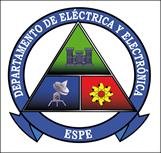 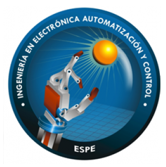 AUTOR:  SANI COLUMBA HENRY DANIEL

DIRECTOR: ING. TIPÁN CONDOLO EDGAR FERNANDO, MsC.
Febrero 2022
ÍNDICE
1. Introducción
Antecedentes
1. Introducción
Objetivos Específicos
2. Objetivo
Investigar acerca de los softwares de simulación virtual 3D, características funcionalidades, además de la selección adecuada que permita la interactividad.
Diseñar un entorno 3D de 3 modelos virtuales, taladrado de piezas, carga de materia prima y operación de manufactura con sincronización interactiva en base a componentes básicos.
Elaborar guías de usuario para el manejo, configuración y programación de modelos 3D virtuales interactivos.
Elaborar guías de laboratorio en base a los modelos 3D virtuales interactivos de procesos reales de sistemas de accionamiento industrial.
3. Desarrollo
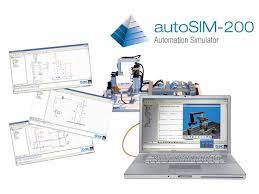 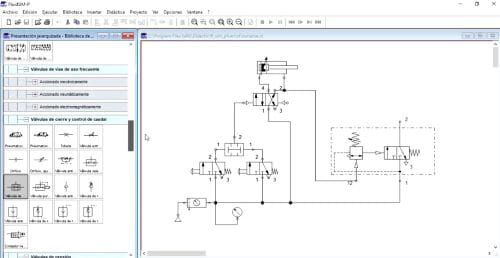 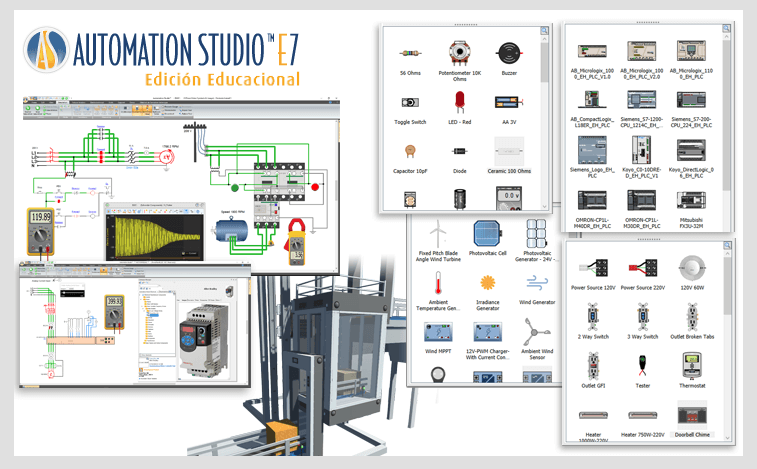 3. Desarrollo
Modelo 1. Taladrado de piezas
Indicadores luminoso
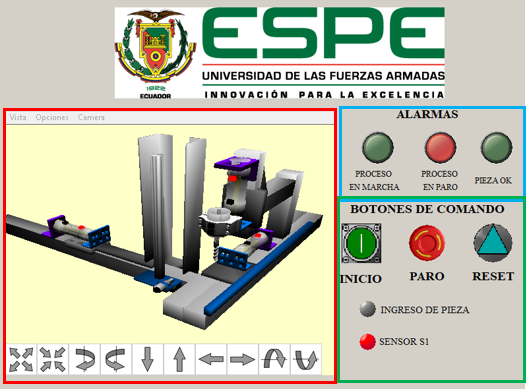 Vista del modelo 3D
Botones de comando
3. Desarrollo
Actuador lineal de doble efecto que realiza la tarea de empuje horizontal 

Actuador lineal de doble efecto que desplaza al actuador rotatorio de forma vertical. 

Actuador rotatorio de giro horario y antihorario que simula perforación.

Actuador lineal de doble efecto que realiza el empuje de la zona de taladrado

Sensor de presencia que indica la disponibilidad de pieza.

Pieza rectangular en la cual se desarrollará el proceso de taladrado.
3. Desarrollo
Modelo 2. Carga de materia prima
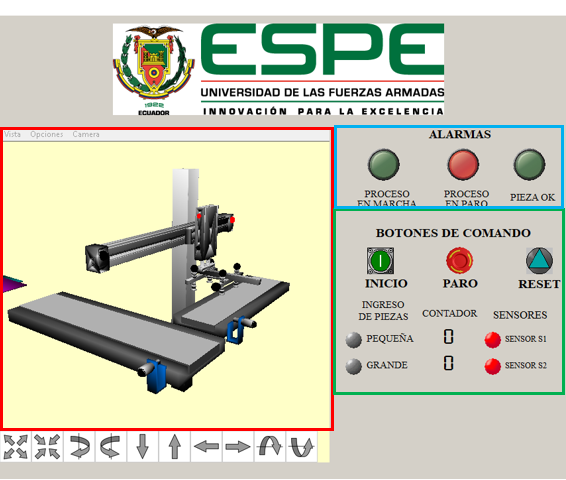 Indicadores luminoso
Vista del modelo 3D
Botones de comando
3. Desarrollo
Actuador lineal doble efecto, que permite el desplazamiento en forma horizontal.

Actuador lineal de doble efecto, realiza el desplazamiento de forma vertical hasta llegar al material.

Indicador que hace referencia a la activación de la ventosa para la sujeción de las piezas. 

Actuador lineal de simple efecto que permite expandir la dimensión de la ventosa.

Sensores de presencia que indican si existe pieza y si la pieza ha llegado a la segunda posición. 

Material de sujeción para realizar el desplazamiento desde una posición hacia otra.
3. Desarrollo
Modelo 3. operación de manufactura
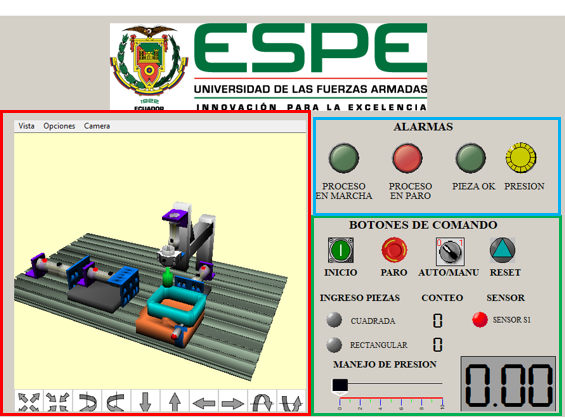 Indicadores luminoso
Vista del modelo 3D
Botones de comando
3. Desarrollo
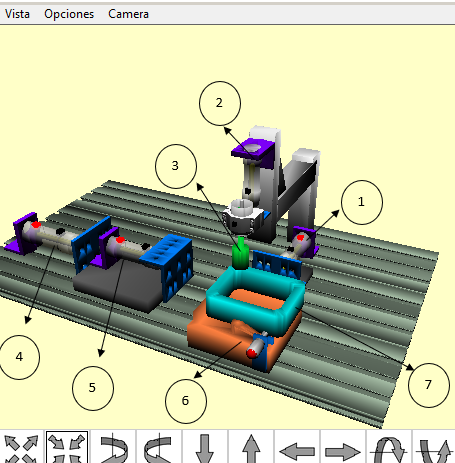 Actuador lineal de doble efecto que permite el desplazamiento de forma horizontal de la mesa.

Actuador lineal de simple efecto que realiza el desplazamiento de forma vertical del actuador rotatorio.

Actuador rotatorio que permite emular el funcionamiento de rectificado de la pieza.

Actuador lineal doble efecto que realiza desplazamiento horizontal de la mesa. 

Actuador lineal de doble efecto que realiza el desplazamiento del cilindro asociado.

Mesa de trabajo que realiza desplazamientos horizontales 

Pieza donde se realiza el proceso de rectificación.
Sincronización de Movimiento Modelo 1
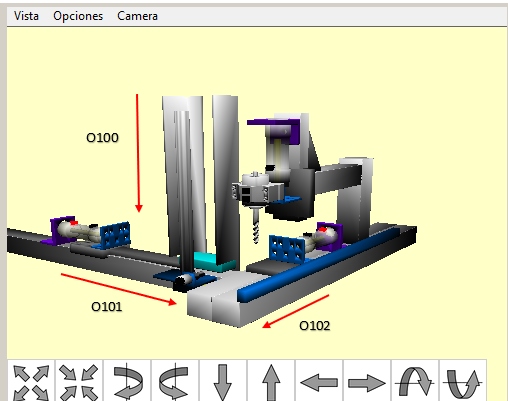 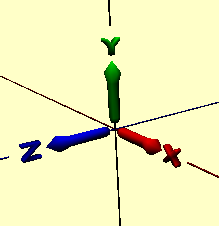 •	Movimiento de O100 presencia de la pieza desplazamiento en eje “Y”.
 
•	Movimiento de O101 desplazamiento en el eje “X”.

Movimiento de O102 desplazamiento en el eje “Z”.
Sincronización de Movimiento Modelo 2
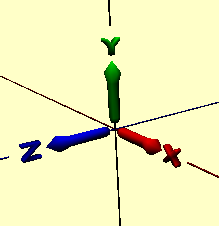 Movimientos de la pieza pequeña:
•	Movimiento de O100 desplazamiento en eje “X”.
 
•	Movimiento de O101 desplazamiento en el eje “Y”.

•	Movimiento de O102 desplazamiento en el eje “Z”.

Movimientos de la pieza grande:
•	Movimiento de O106 desplazamiento en eje “X”.
 
•	Movimiento de O107 desplazamiento en el eje “Y”.

•	Movimiento de O108 desplazamiento en el eje “Z”.
Para el último movimiento basta con la desactivación del movimiento en O101 y O107
Sincronización de Movimiento Modelo 3
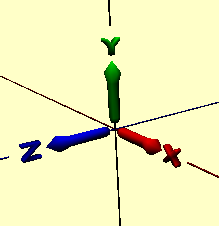 Movimientos ingreso de la pieza pequeña y grande:

•	Movimiento de O200 y O201.

Movimientos de la mesa 

• 	Movimiento de O100 desplazamiento en eje “Z”.
•	Movimiento de O101 desplazamiento en el eje “X”.

Movimiento cuando la pieza es grande 
•	Movimiento de O102 desplazamiento en el eje “X”.
Para completar los últimos movimientos tanto en pieza pequeña y grande basta con la desactivación del movimiento en O101 y O102.
Prácticas de laboratorio
Modelo 1
(Taladrado de piezas)
Uso componentes neumáticos
Práctica 1
Práctica 2
Uso componentes hidráulicos electrohidráulicos
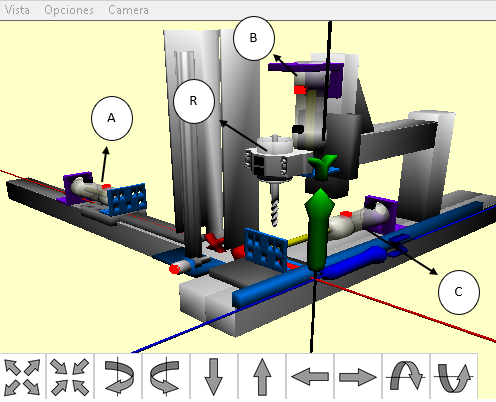 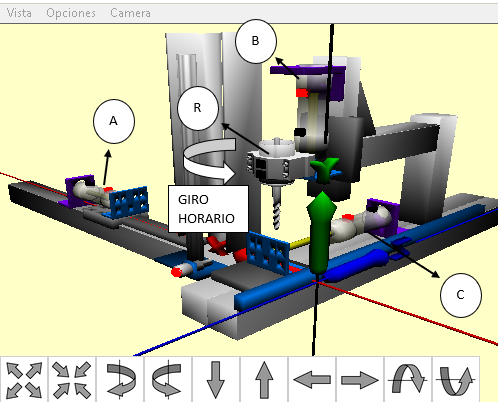 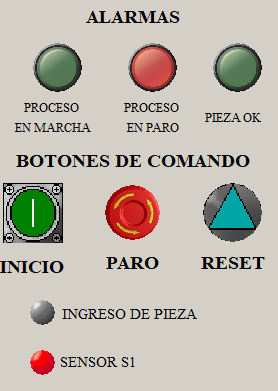 Prácticas de laboratorio
Modelo 2
(Carga de materia prima )
Uso componentes neumáticos electroneumáticos
Práctica 3
Práctica 4
Uso lógica loggigrame
Práctica 5
Uso lógica Grafcet
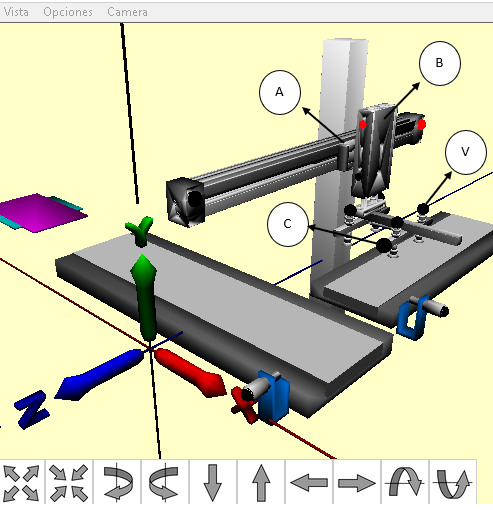 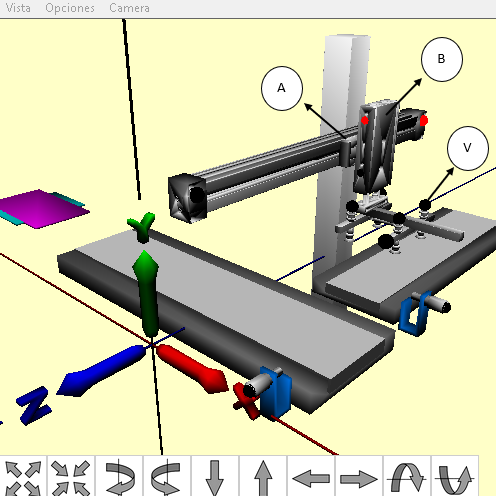 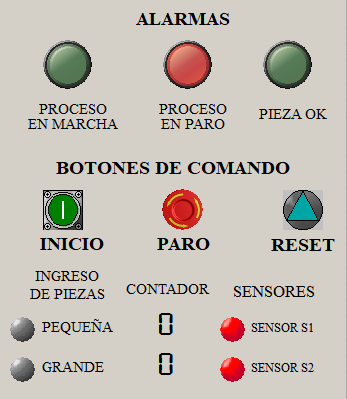 Prácticas de laboratorio
Modelo 3
(Operación de manufactura)
Práctica 6
Uso lógica de Grafcet
Práctica 7
Uso lógica ladder
Práctica 8
Comunicación Tia Portal –autoSIM-200
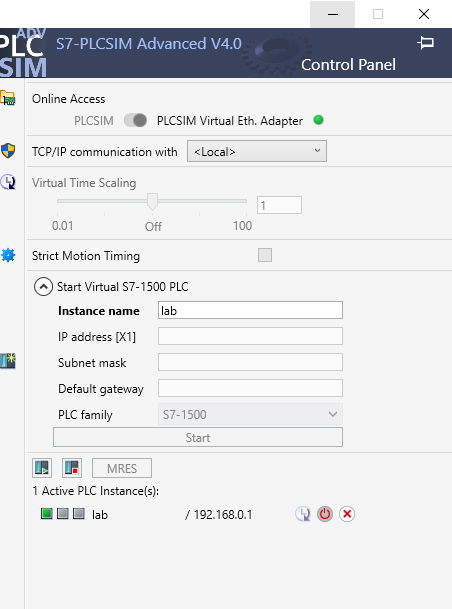 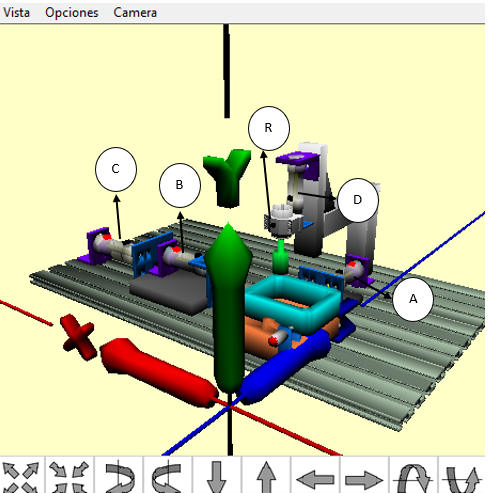 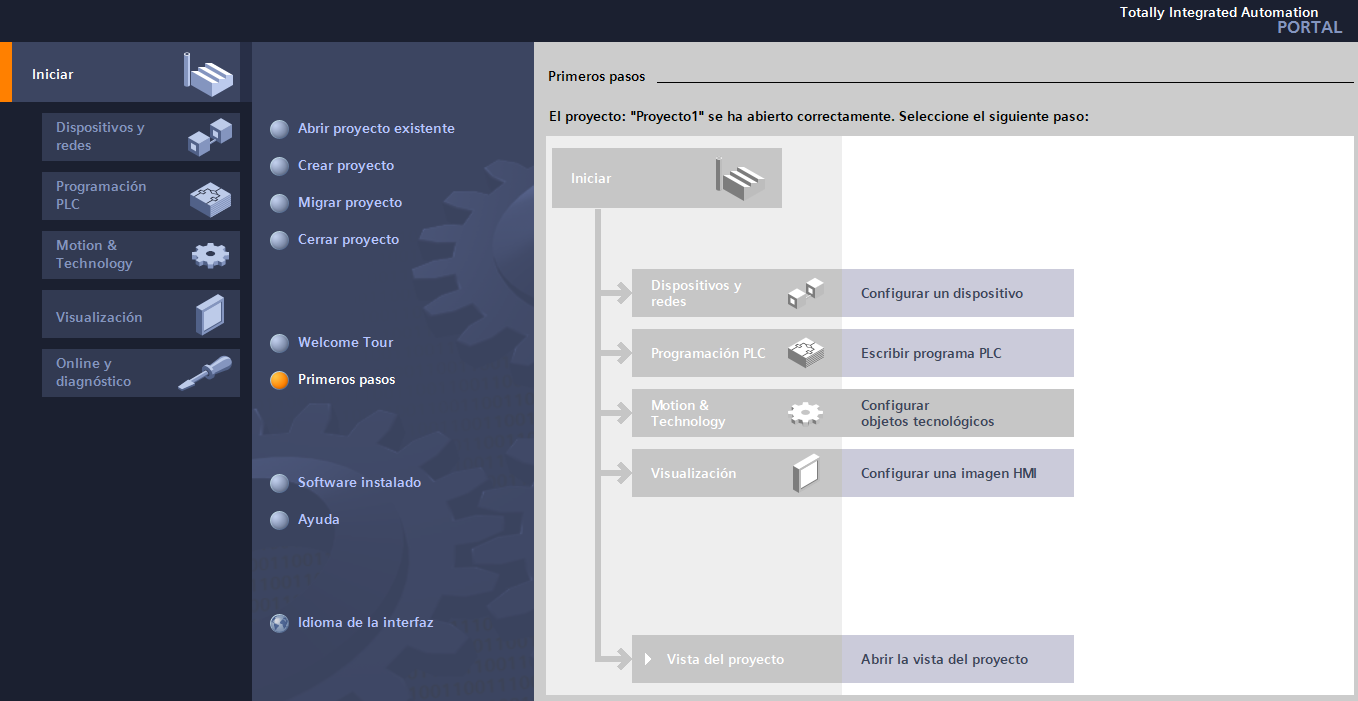 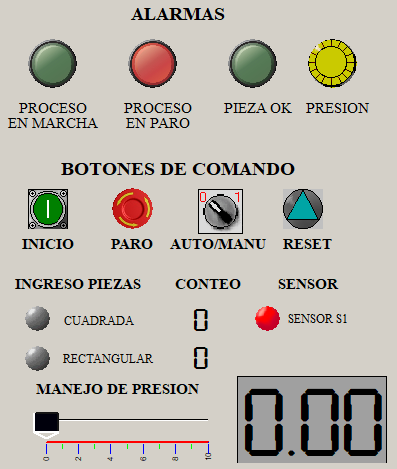 5. Conclusiones y Recomendaciones
Conclusiones
Los modelos recreados de procesos de sistemas de accionamiento industrial permiten la utilización de varios procesos de automatización como el uso de componentes neumáticos, electroneumáticos, hidráulicos electrohidráulico.

Cada uno de los lenguajes de programación que dispone el software de simulación y virtualización, permite un entrenamiento y aprendizaje autónomo

Se diseño códigos de programación en el cual se realiza los movimientos de las piezas permitiendo la sincronización del proceso  

El diseño de aplicación 2D sirvió como un panel de control el cual se asemeja a una HMI,
5. Conclusiones y Recomendaciones
Recomendaciones
Explorar más funcionalidades de este software de simulación y programación como el uso de más lenguajes de programación como el estructurado y bloques de funciones, así como la interconectividad con diferentes controladores o tarjetas de adquisición de datos como el Arduino.

Se debe realizar una copia de seguridad de las prácticas desarrolladas debido a que si en algún momento se realiza modificaciones ya sea en la parte de asignación de variables, o en la parte de movimientos esta pueda ser corregida sin ningún problema o sirva como una base para explorar nuevas funcionalidades.

Previo a realizar las prácticas de laboratorio, leer el manual de usuario de cada modelo realizado, con el fin de poder realizar con toda facilidad sin la necesidad de modificar valores ya preestablecidos.

Respetar la asignación de variables para no tener problemas con el funcionamiento y además de cambiar las propiedades del modelo 3D.
5. Conclusiones y Recomendaciones
Trabajos futuros
En base a medidas y características de los actuadores disponibles en el laboratorio de sistemas de accionamiento industrial, proceder a diseñar un modelo virtual 3D de entrenamiento interactivo permitiendo tener el control tanto en parte virtual 3D y real, así como tener un sistema SCADAS, MES y ERP.

Recrear modelos más sofisticados en los cuales intervengan el control de procesos, algún protocolo de comunicación industrial, o algún modelo matemático permitiendo realizar investigación